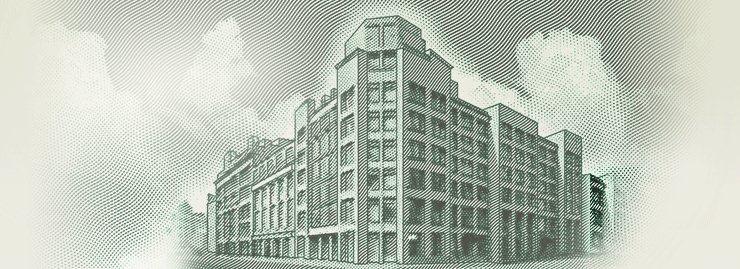 Консолидируемые процедуры
Август 2022
2
Отчетность публично-правового образования
Консолидированная отчетность
Активы, обязательства, доходы и расходы группы субъектов как показатели одного субъекта
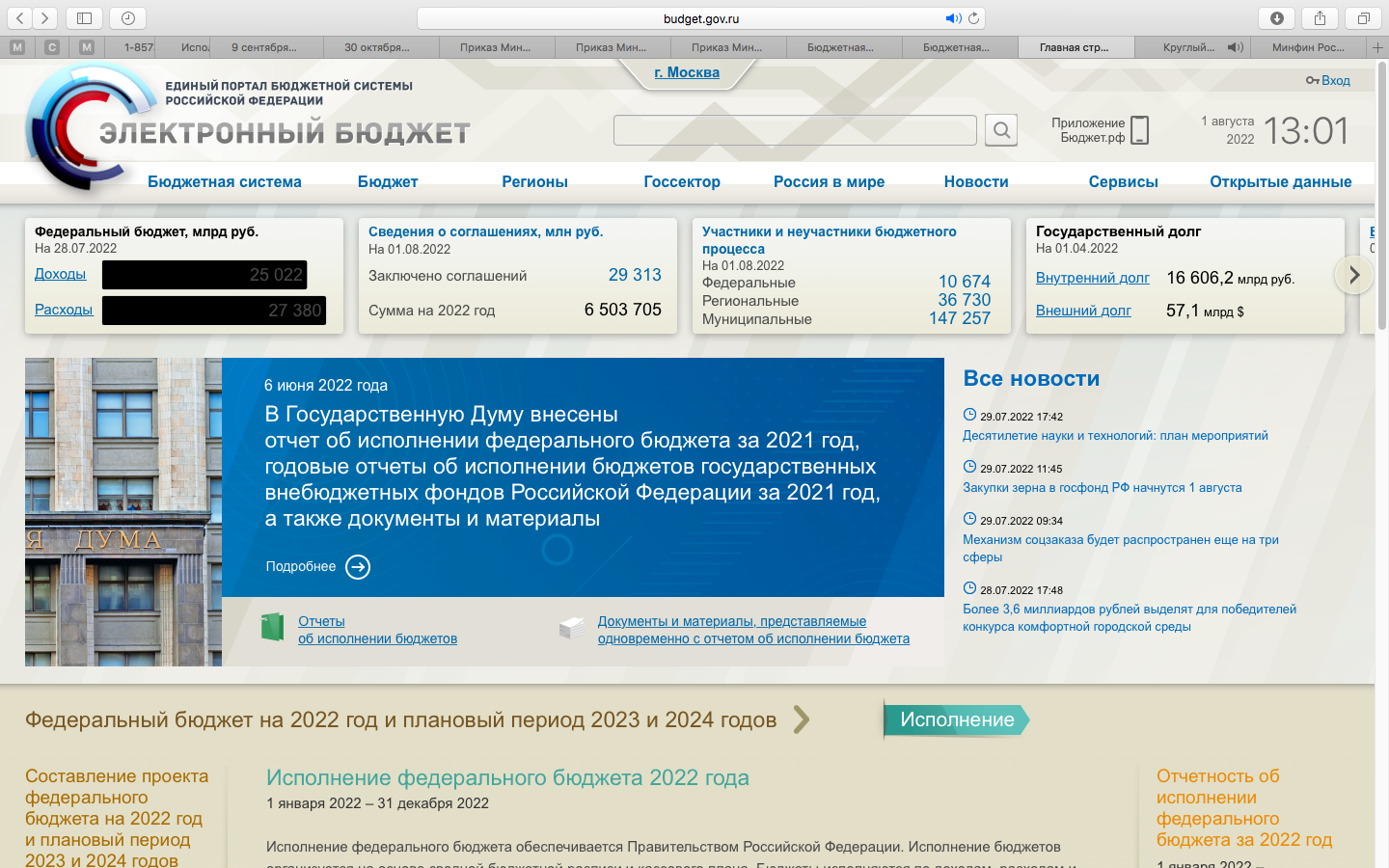 3
Консолидируемые показатели
2022 год
2021 год
Органы власти, казенные учреждения
Периметр консолидации
Органы власти, казенные учреждения
Бюджетные и автономные учреждения
Потоки между КУ
Объекты консолидации
Потоки между КУ
Потоки с БУ-АУ
4
Консолидация с 2022 года
5
Консолидация – безвозмездная передача (поступление)
Передача имущества
от учредителя к БУ-АУ

Дт ХХХХ0000000000000 1 401 20 281        Кт ХХХХ0000000000000 1 101 ХХ 410
Передача имущества
между ГРБСами одного бюджета

Дт ХХХХ0000000000000 1 401 20 281
Кт ХХХХ0000000000000 1 101 ХХ 410
Кому передаем?
(От кого получаем?)
6
Безвозмездные неденежные передачи/поступления с 2022 года
7
Консолидация с 2022 года
Передача имущества от КУ к КУ внутри ГРБСа

Передающая сторона
Дт ХХХХ0000000000802 1 304 04 310       Кт ХХХХ0000000000000 1 101 ХХ 410

Принимающая сторона
Дт ХХХХ0000000000000 1 101 ХХ 310        Кт ХХХХ0000000000192 1 304 04 310
Передача имущества от КУ (учредителя) к БУ-АУ внутри ГРБСа

Передающая сторона (учредитель)
Дт ХХХХ0000000000803 1 401 20 281        Кт ХХХХ0000000000000 1 101 ХХ 410 

Принимающая сторона (БУ-АУ)
Дт ХХХХ0000000000000 1 101 ХХ 310        Кт ХХХХ0000000000192 1 401 10 195
8
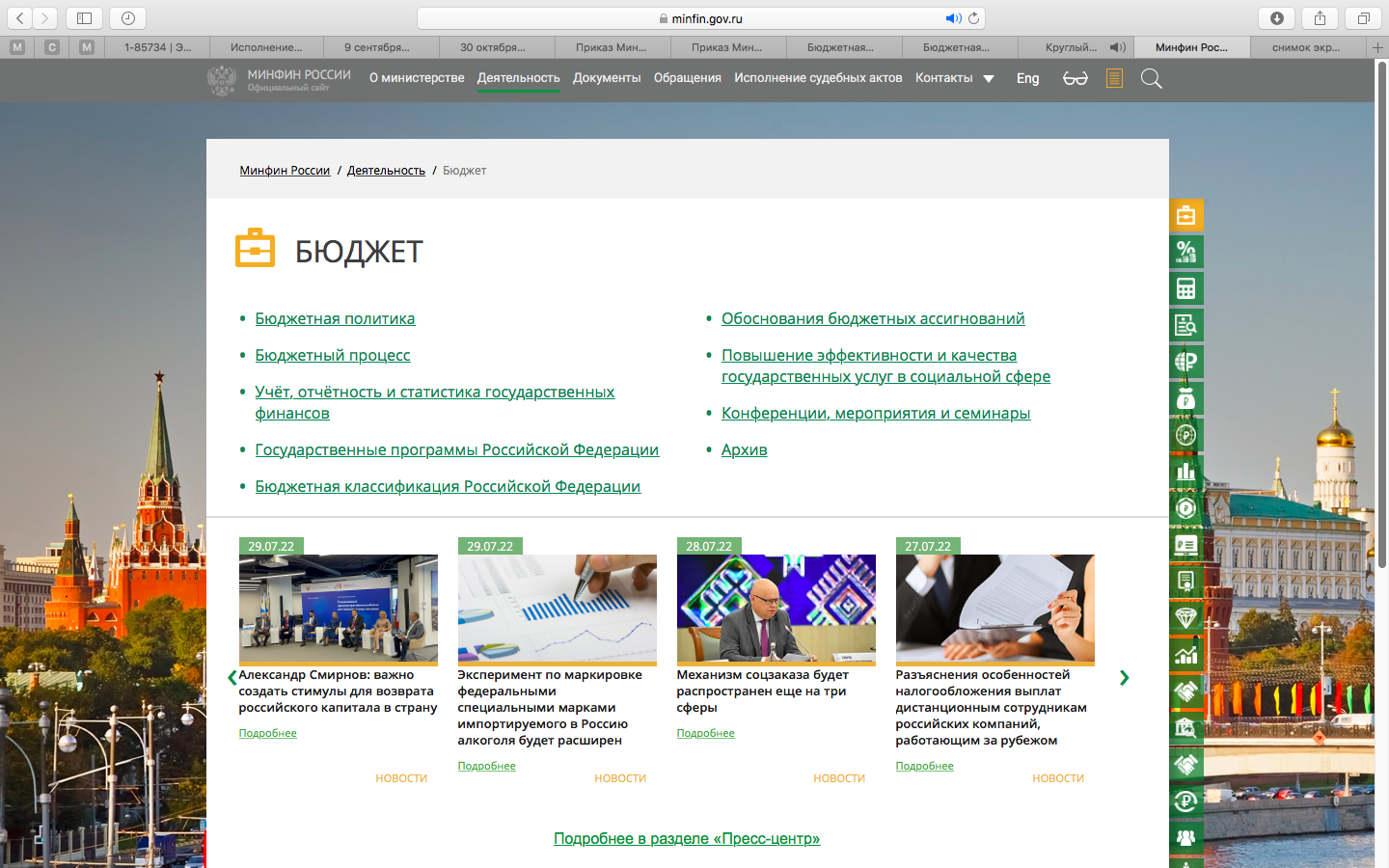 9
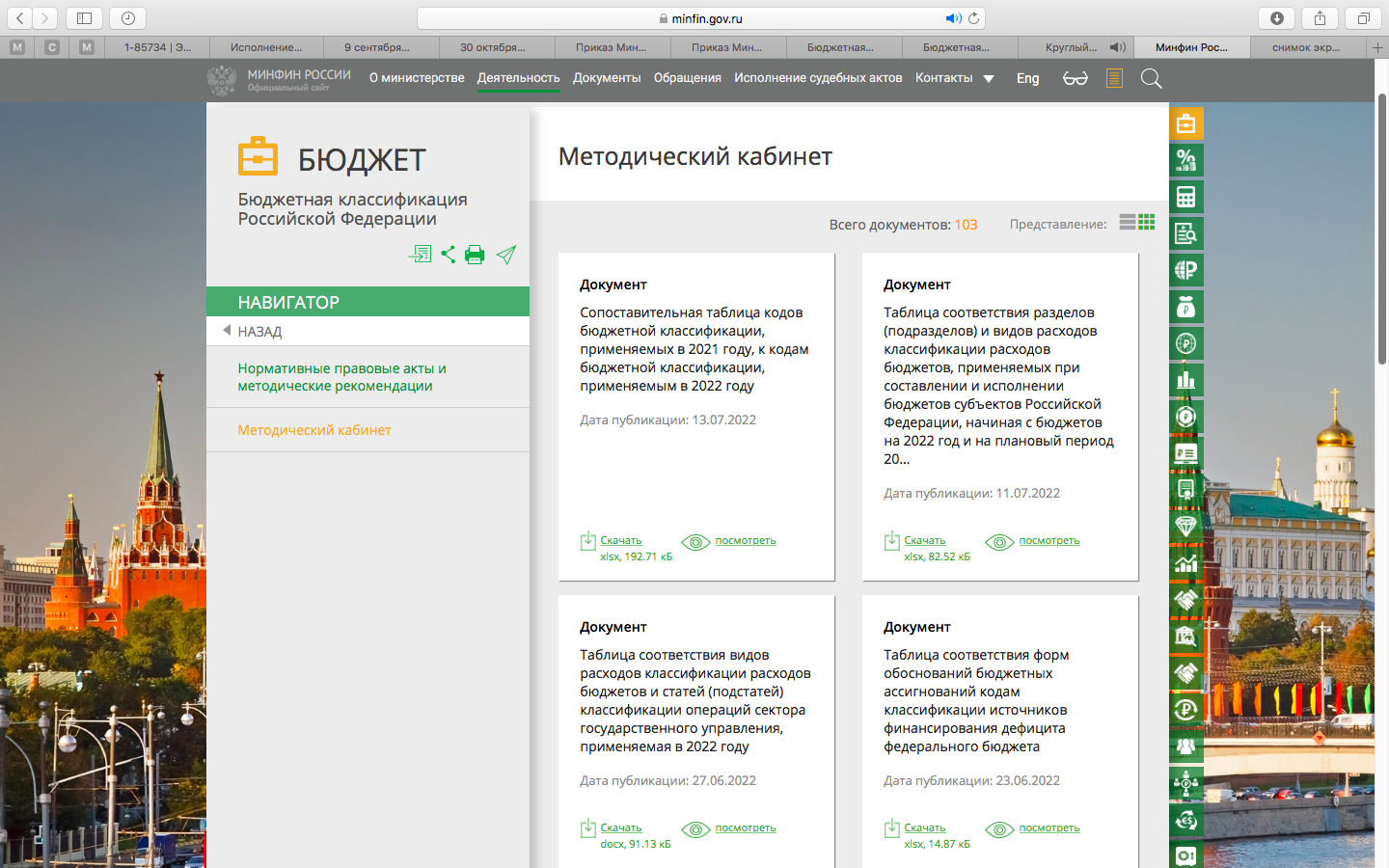 ТАБЛИЦА
СООТВЕТСТВИЯ ВИДОВ РАСХОДОВ КЛАССИФИКАЦИИ РАСХОДОВ БЮДЖЕТОВ 
И СТАТЕЙ (ПОДСТАТЕЙ) КЛАССИФИКАЦИИ ОПЕРАЦИЙ СЕКТОРА ГОСУДАРСТВЕННОГО УПРАВЛЕНИЯ, ПРИМЕНЯЕМАЯ В 2022 ГОДУ В ЦЕЛЯХ БУХГАЛТЕРСКОГО (БЮДЖЕТНОГО) УЧЕТА ПРИ БЕЗВОЗМЕДНЫХ НЕДЕНЕЖНЫХ ПЕРЕДАЧАХ (27.06.2022)
10
ТАБЛИЦА
СООТВЕТСТВИЯ ВИДОВ РАСХОДОВ КЛАССИФИКАЦИИ РАСХОДОВ БЮДЖЕТОВ 
И СТАТЕЙ (ПОДСТАТЕЙ) КЛАССИФИКАЦИИ ОПЕРАЦИЙ СЕКТОРА ГОСУДАРСТВЕННОГО УПРАВЛЕНИЯ, ПРИМЕНЯЕМАЯ В 2022 ГОДУ В ЦЕЛЯХ БУХГАЛТЕРСКОГО (БЮДЖЕТНОГО) УЧЕТА ПРИ БЕЗВОЗМЕДНЫХ НЕДЕНЕЖНЫХ ПЕРЕДАЧАХ (27.06.2022)
11
12
Таблица соответствия кодов классификации доходов и статей (подстатей) КОСГУ кодам Классификации доходов, установленным Руководством по статистике государственных финансов (СГФ - 2014), применяемая с 1 января 2022 года (21.07.2022)
13
СГС Консолидированная отчетность
14
СГС Консолидированная отчетность
15
Консолидация с 2022 года
Переходный этап
Консолидация на уровне
Справки по заключению счетов бюджетного (бухгалтерского) учета
16
Консолидация с 2022 года
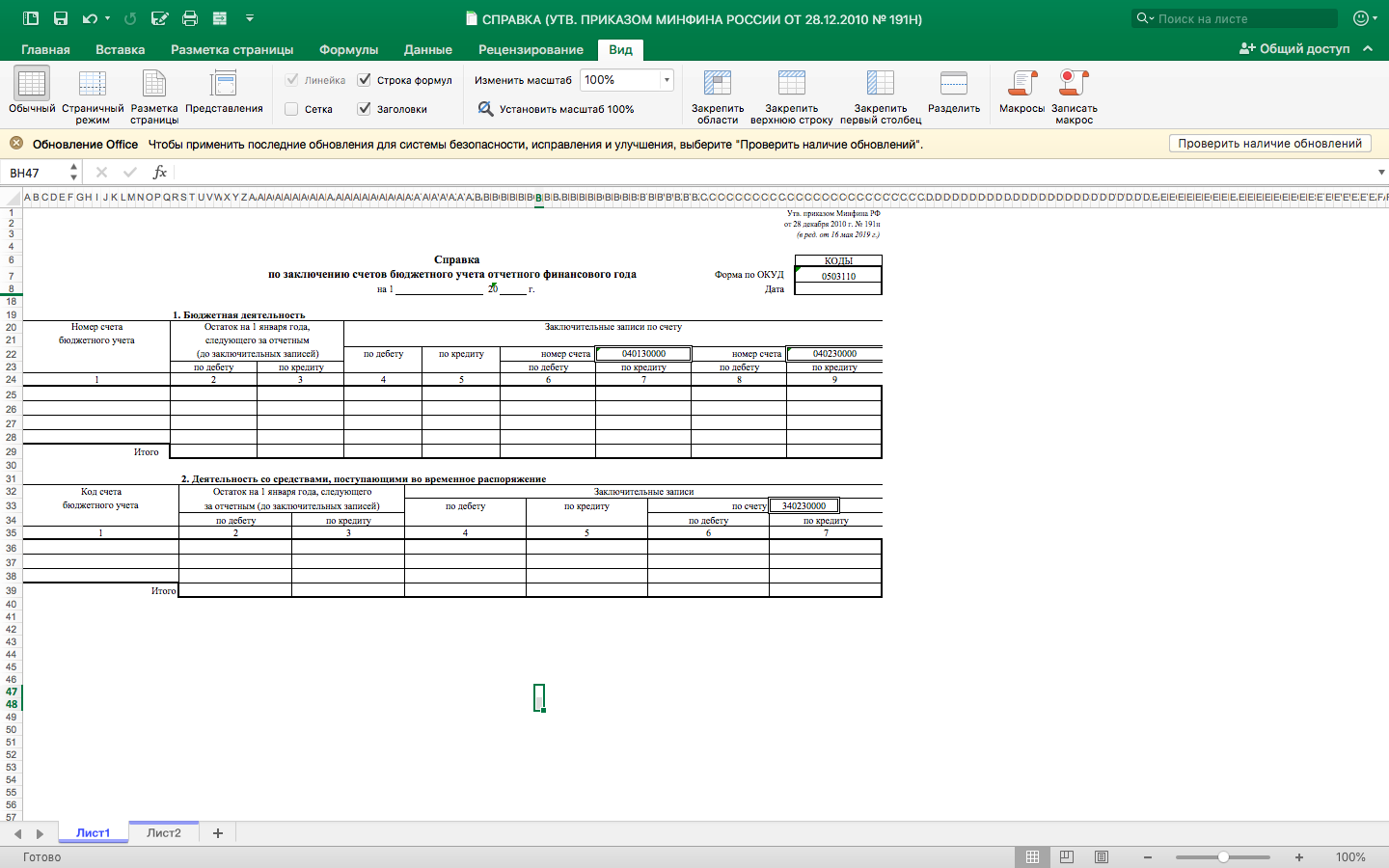 17
Консолидация с 2022 года
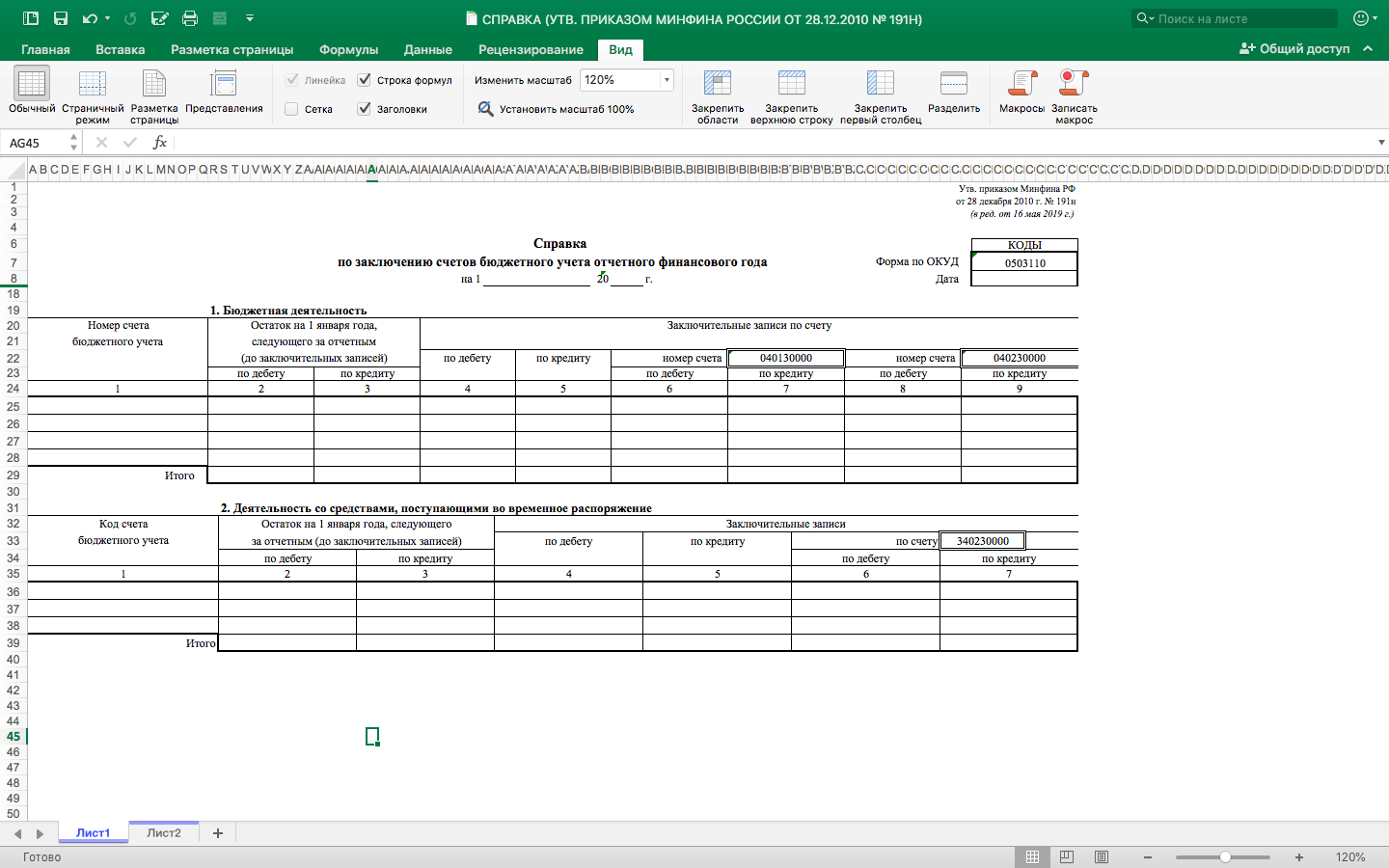 у КУ: 40110, 40120, 30404, 30406, 21002, 30405

у БУ-АУ: 40110, 40120, 30404, 30406
18
Консолидация с 2022 года
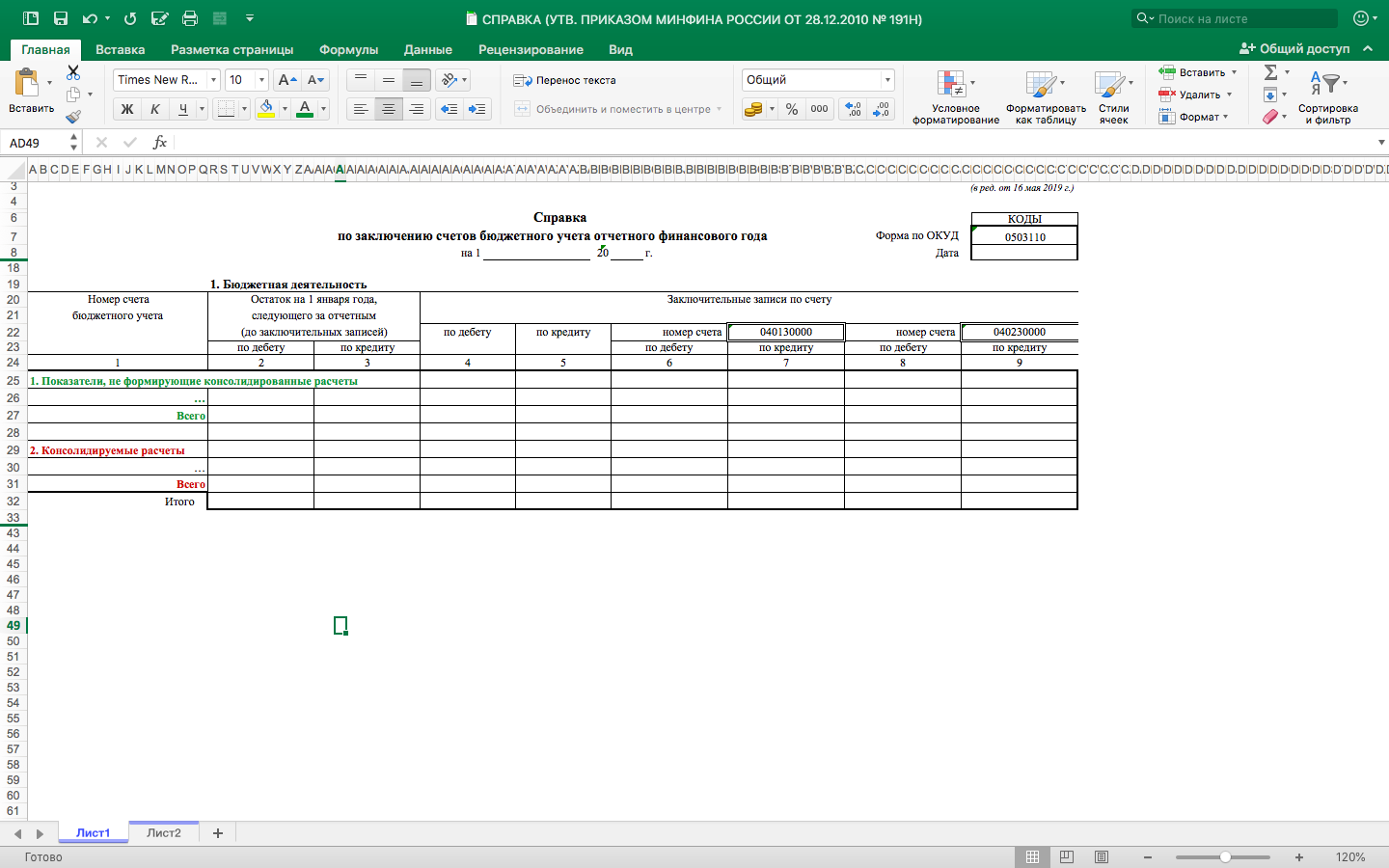 у КУ: 40110, 40120, 30404 (обособление, как правило, по бюджетной классификации)

у БУ-АУ: 40110, 40120 (обособление, как правило, по КФО 4 и 5)
19
Консолидация с 2022 года
Смещение процедуры сверки консолидируемых расчетов, запрет на редактирование консолидированных показателей после проведенной сверки
Для годовой отчетности за 2022 год – до 17 февраля 2023 года
Изменения в НПА по отчетности –
Сведения по сегментам
20
Устанавливает правила раскрытия сведений о показателях бухгалтерской (финансовой) отчетности по сегментам в составе годовой отчетности
21
Сведения по сегментам
По каждому сегменту субъект отчетности раскрывает данные о…
22
Сведения по сегментам
По каждому сегменту субъект отчетности раскрывает данные о…
23
Сведения по сегментам - отчет
24
Сведения по сегментам – отчет 2022 года
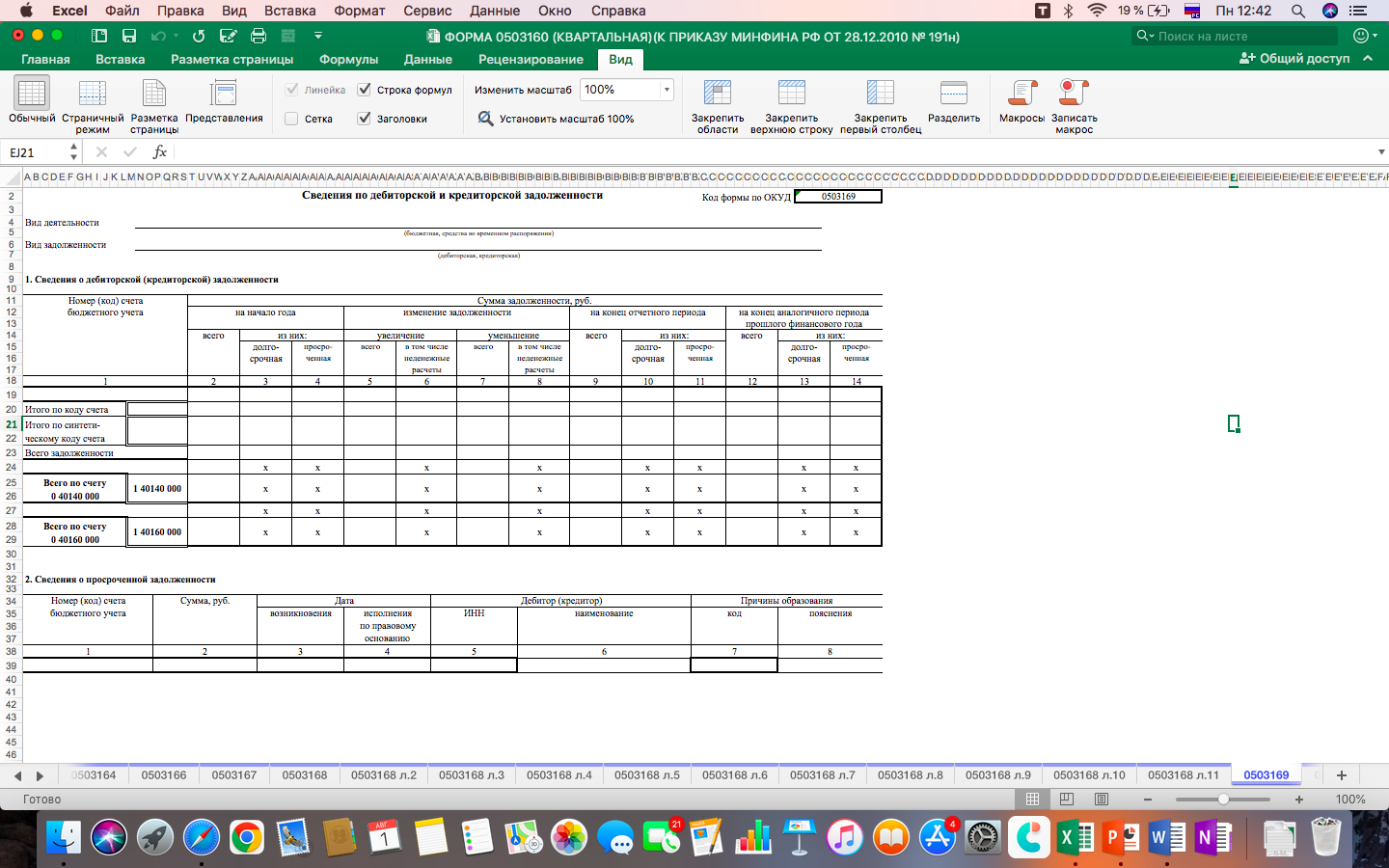 Информация по КИСЭ уже есть:
1 – Бюджетные единицы
2- БУ-АУ
3 - Госсектор
Изменение порядка заполнения граф в целях раскрытия информации по сегментам (корреспонденции по формированию финансового результата)
25
СПАСИБО ЗА ВНИМАНИЕ!